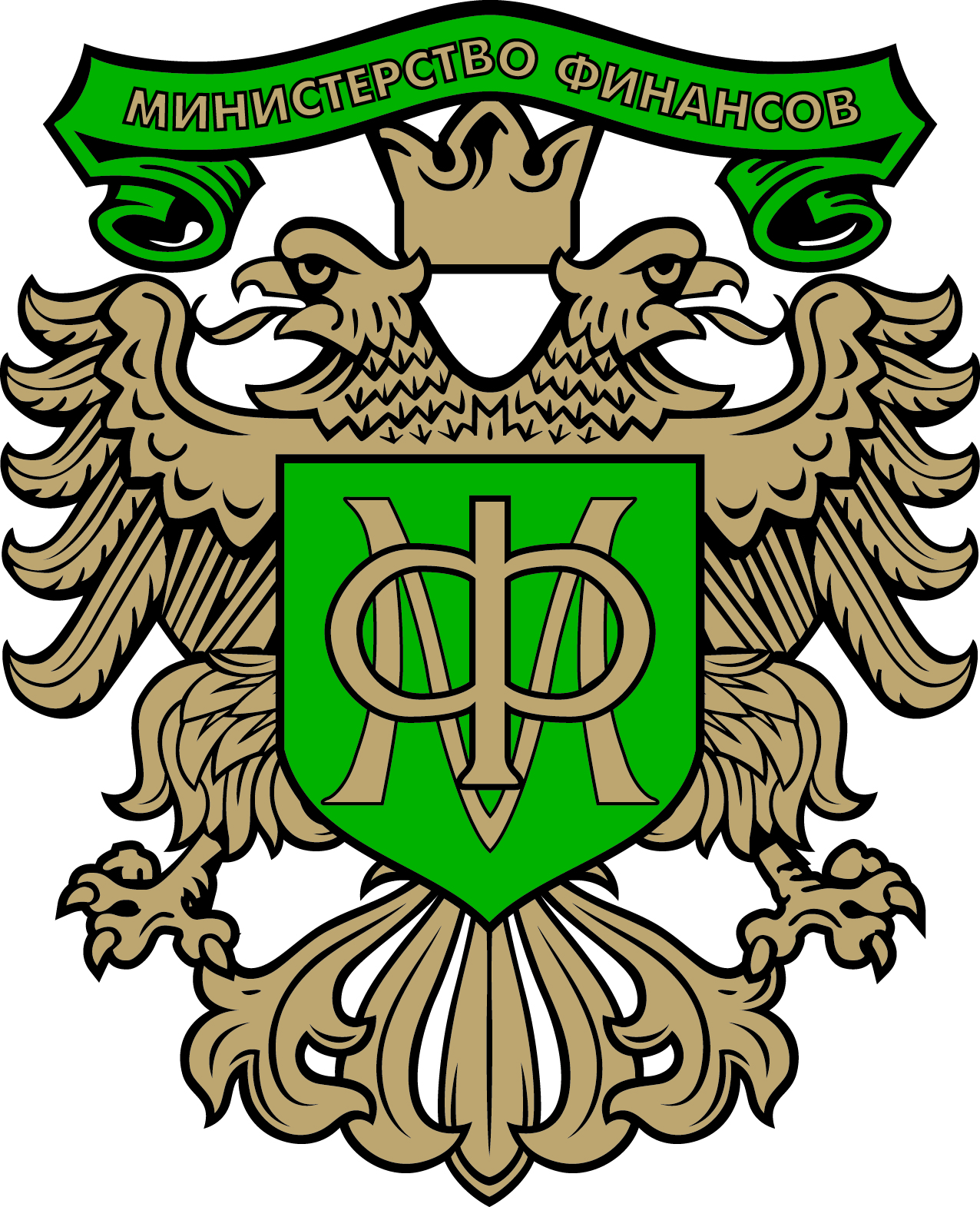 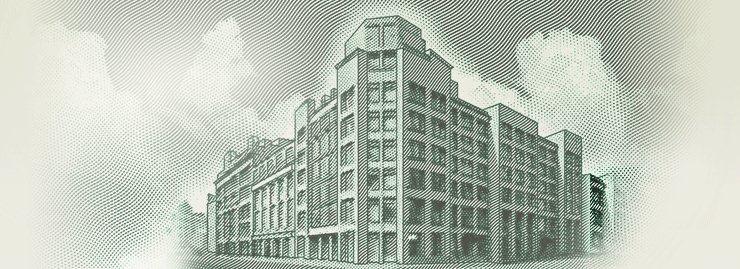 Федеральный стандарт бухгалтерского учета государственных финансов
«Долгосрочные договоры»
Декабрь 2019
2
СГС «Долгосрочные договоры»


 утвержден приказом Минфина России № 145н от 29.06.2018г. 
Зарегистрирован в Минюсте 13.09.2018, рег.№52147


Обязательное применение
с 1 января 2020 года
3
СГС «Долгосрочные договоры»


 Методические рекомендации
по применению СГС


Письмо Минфина России
от 28.10.2019 №02-06-07/84752
4
Доходы
Доходы от аренды
Долгосроч-ные договоры
Доходы от продажи ОС
5
Договор подряда, возмездного оказания услуг
Долгосрочные договоры
Срок действия договора превышает один год
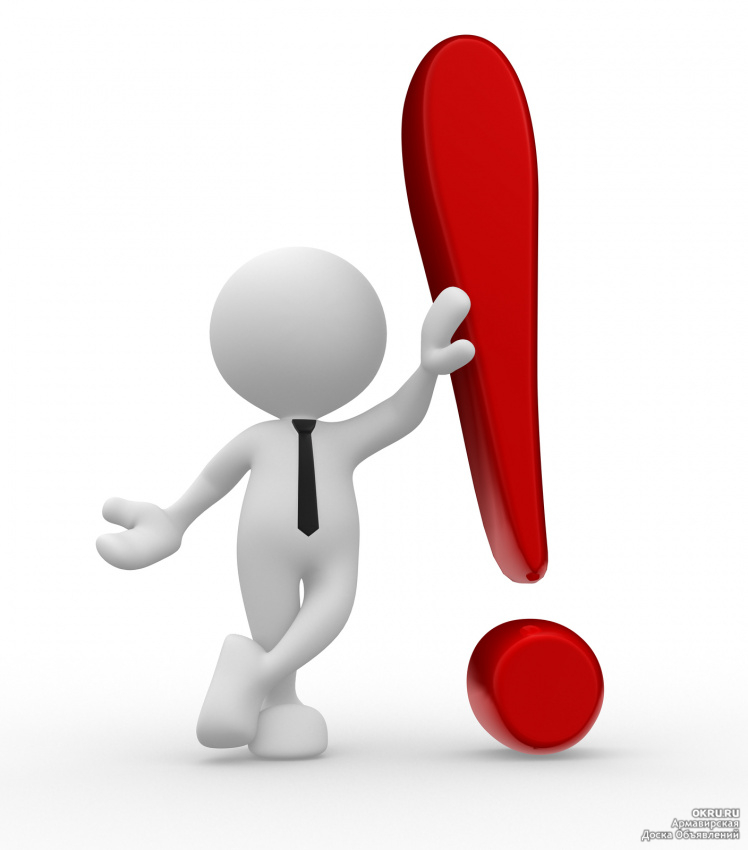 6
СГС «Долгосрочные договоры» + 
Учетная политика учреждения*
Договор подряда, возмездного оказания услуг
Срок действия договора НЕ превышает один год
Даты начала и окончания исполнения – в разных отчетных периодах
* Особенности при централизации учета (256н КО – единая учетная политика)
7
Не применяется:
на выполнение научно-исследовательских, опытно-конструкторских и технологических работ
цена которых определяется для отдельного отчетного периода исходя из фиксированной стоимости единицы работы (услуги), при условии, что общий объем работ (услуг) по таким договорам не определен
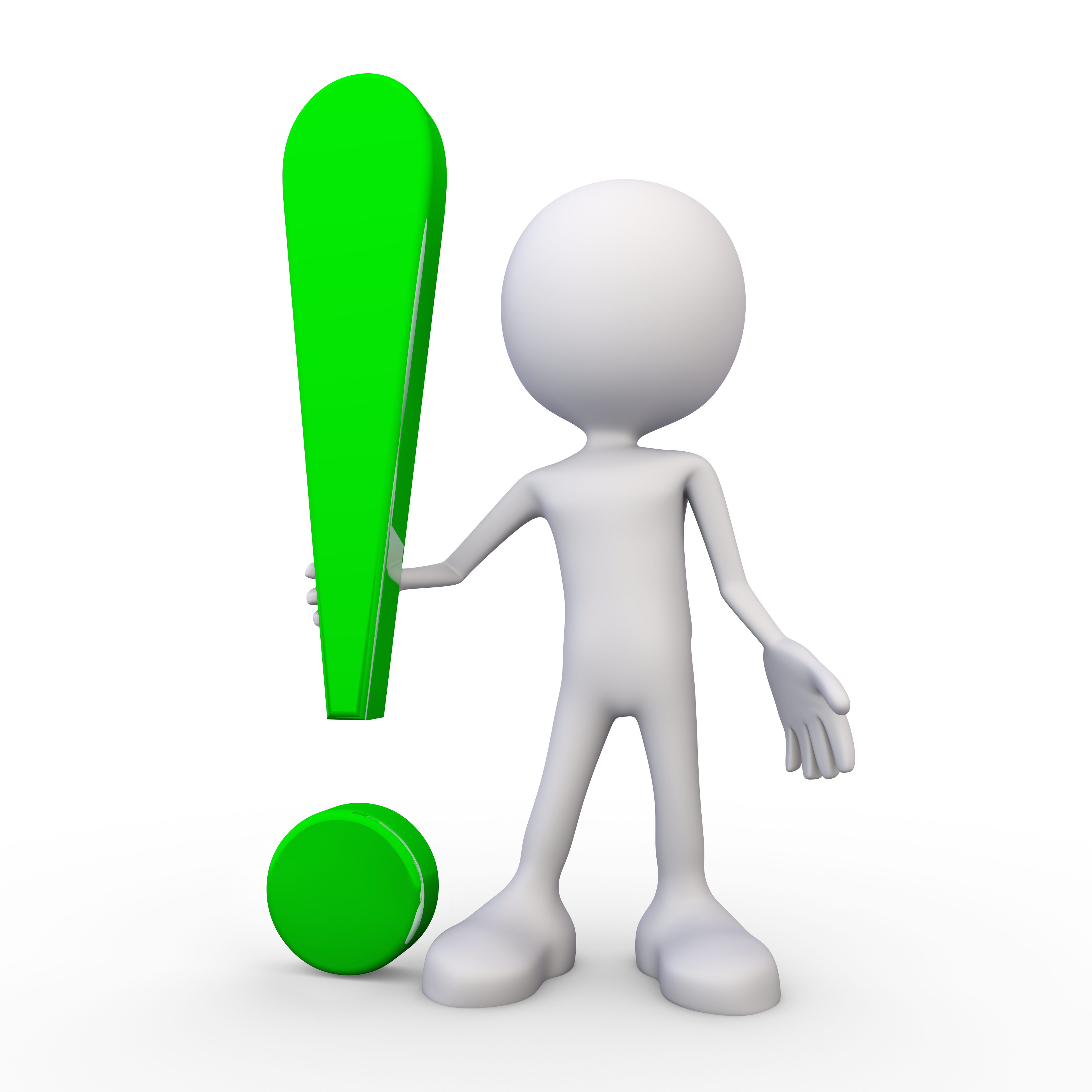 8
Признание
доходов и расходов
по долгосрочным договорам строительного подряда Подрядчиком
по иным долгосрочным договорам
9
Долгосрочные договоры строительного подряда
До Стандарта
Заключение договора
Договор выполнен, признание доходов в учете
2018
2020
2017
2019
10
Долгосрочные договоры строительного подряда
После Стандарта
Договор выполнен, признание доходов в учете
Заключение договора
2018
2020
2017
2019
Доходы к предъявлению
на конец каждого отчетного периода
11
Долгосрочные договоры строительного подряда – признание доходов
Когда?   Доходы к предъявлению – на конец каждого 			    отчетного периода
Доходы от реализации – по факту реализации

Как?      Доходы к предъявлению – по формуле
х
Цена договора
Процент исполнения
-
Ранее признанные доходы
Доходы к предъявлению
=
Процент?   2 способа: от объема работ по факту (в     			    в единицах) и соотношение расходов

Какой способ выбрать?    Согласно Учетной политике

Счет?      Доходы к предъявлению – доходы от 						реализации (обособленно)
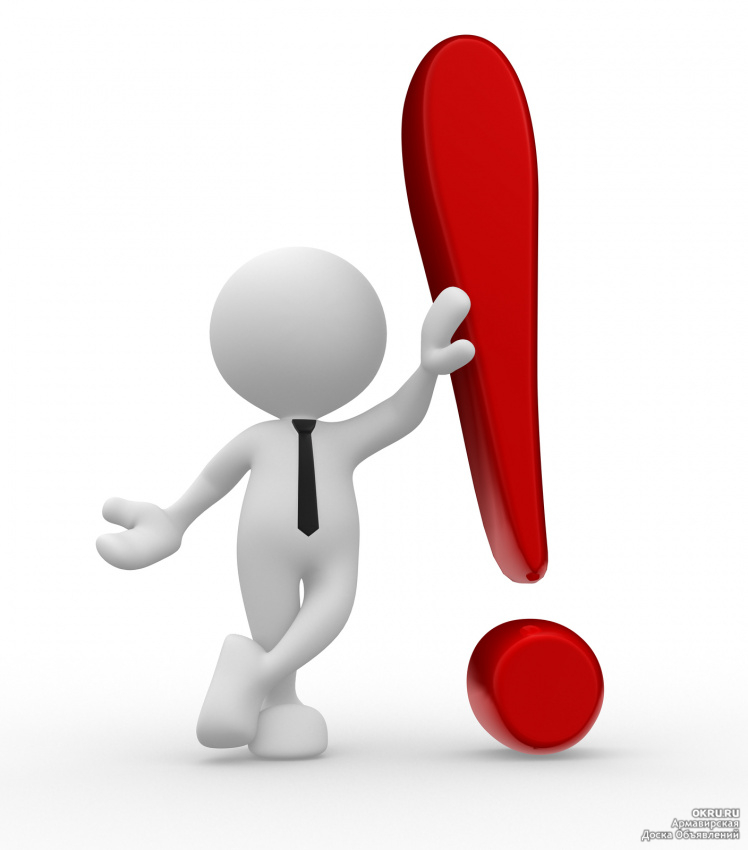 12
Долгосрочные договоры строительного подряда – признание доходов
Лица субъекта учета, ответственные за документальное оформление подтверждения процента исполненных обязательств обеспечивают своевременную передачу указанного документа для регистрации содержащихся в нем данных в регистрах бухгалтерского учета в соответствии с документооборотом, установленным учетной политикой субъекта учета.
Лицо, на которое возложено ведение бухгалтерского учета, не несет ответственность за соответствие данных, указанных в заключении по проценту исполнения объема работ, свершившимся фактам хозяйственной жизни.
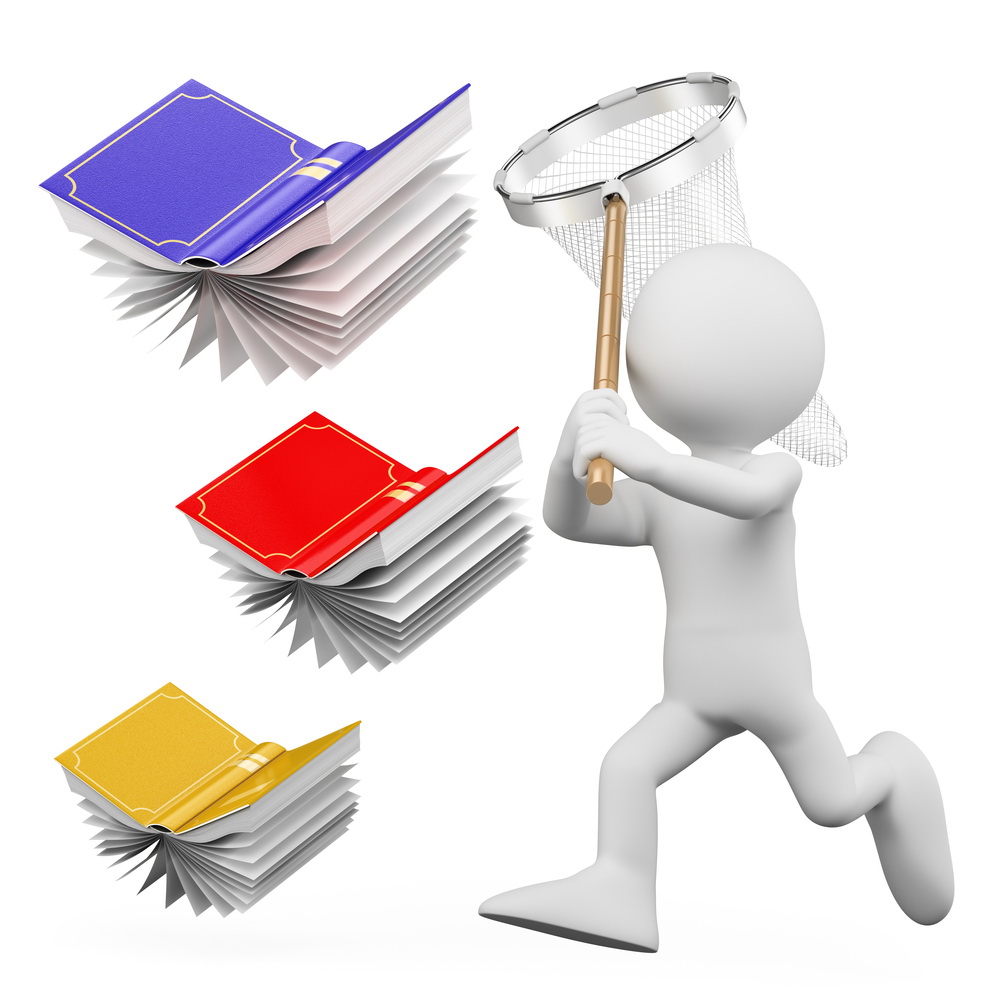 13
Долгосрочные договоры строительного подряда – признание доходов
Доходы к предъявлению за отчетный период
Если доходы к предъявлению
меньше
доходов от реализации
«Доначисление» доходов от реализации
Обособленно!!!
Расчеты с дебиторами по доходам к предъявлению
Если доходы к предъявлению
больше
доходов от реализации
Уточнение доходов к предъявлению «Красное сторно»
14
Долгосрочные договоры строительного подряда – признание доходов
Счета учета и классификация
Аналитика
(пример)
КОСГУ 138, 131
Счета 205, 303.04, 401.10
З/счет 45
Счет 205 – Контрагент, Договор
Счет 303.04 – НДС к уплате, НДС отложенный
З/счет 45 – 45.1, 45.2, 45.3
(Себестоимость, Расходы сверх ССР, Доходы)
15
Долгосрочные договоры строительного подряда – признание доходов
Начислены доходы к предъявлению
Дт 0 205 38 56Х     Кт 0 401 10 138
Увеличение з/счета 45 «Объемы выполненных работ»

2. Начислен НДС отложенный
Дт 0 401 10 138     Кт 0 303 04 731 «НДС отложенный»

3.1. Подписан двухсторонний акт выполненных работ, отражение расчетов с дебиторами по доходам
Дт 0 205 31 56Х     Кт 0 205 38 66Х

3.2. Признание НДС к уплате
Дт 0 303 04 831 «НДС отл» Кт 0 303 04 731 «НДС к упл»
[Speaker Notes: Без доходов будущих периодов]
16
Долгосрочные договоры строительного подряда – признание доходов
4. Уточнение ранее начисленных доходов к предъявлению

4.1. Если доходы от реализации больше, чем доходы к предъявлению
Дт 0 205 31 56Х  Кт 0 401 10 138
Увеличение з/счета 45 «Объемы выполненных работ»
Дт 0 401 10 138     Кт 0 303 04 731 «НДС к уплате»

4.2. Если доходы от реализации меньше, чем доходы к предъявлению
Дт 0 205 38 56Х  Кт 0 401 10 138   «Красное сторно»
Уменьшение з/счета 45 «Объемы выполненных работ»
Дт 0 401 10 138     Кт 0 303 04 731 «НДС отложенный» «Красное сторно»
17
Долгосрочные договоры строительного подряда – признание расходов
Понесенные расходы
В пределах ССР
Сверх ССР
В объеме выполненных в отчетном периоде работ
В объеме предстоящих работ
В объеме выполненных в отчетном периоде работ
Себестоимость
Финансовый результат (обособленно)
РБП (обособленно)
Финансовый результат
18
Долгосрочные договоры строительного подряда – признание расходов
1. Признание расходов, понесенные в отчетном периоде

1.1. В пределах сводного сметного расчета
Дт 0 109 60 ХХХ  Кт счета учета и расчетов

1.2. Сверх сводного сметного расчета
Дт 0 401 20 2ХХ  Кт счета учета и расчетов
Увеличение з/счета 45 «Расходы сверх ССР»

1.3. Отражение расходов, понесенных в отчетном периоде, по предстоящим работам
Дт 0 401 50 2ХХ  Кт счета учета и расчетов
19
Долгосрочные договоры строительного подряда – финансовый результат
1. Сформированная себестоимость выполненных работ
Дт 0 401 10 138  Кт 0 109 60 ХХХ
Увеличение з/счета 45 «Себестоимость выполненных работ»

2. По окончании исполнения долгосрочного договора строительного подряда
Уменьшение з/счета 45 «Себестоимость выполненных работ»
Уменьшение з/счета 45 «Объемы выполненных работ»
Уменьшение з/счета 45 «Расходы сверх ССР»
20
Иные долгосрочные договоры
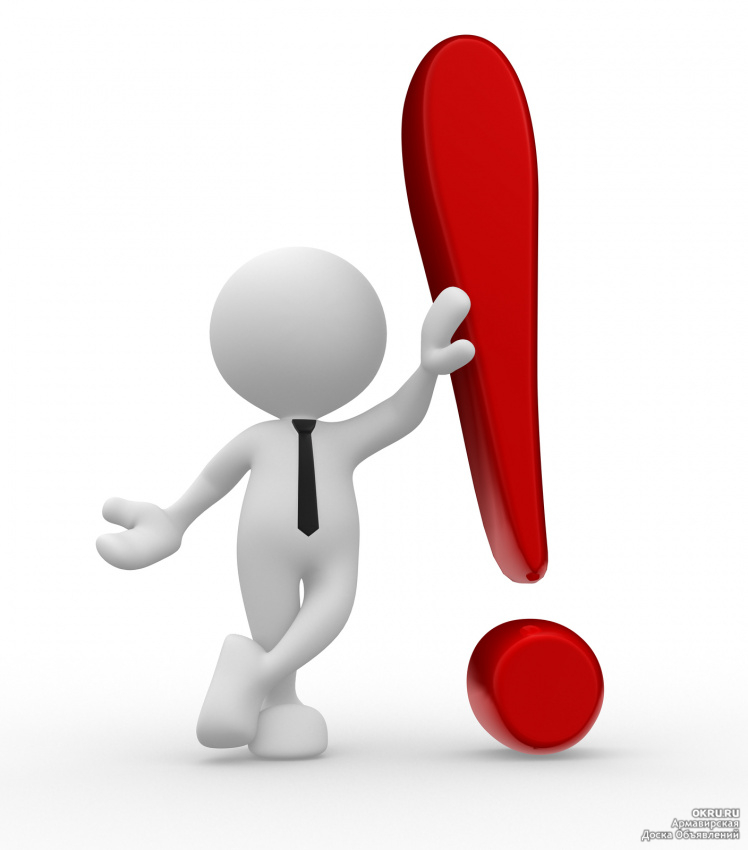 * Особенности при централизации учета (256н КО – единая учетная политика)
21
Иные долгосрочные договоры – признание доходов*
Начислены доходы будущих периодов на основании договора в полной его сумме
Дт 0 205 31 56Х     Кт 0 401 40 131

Ежемесячное начисление доходов текущего финансового периода
Дт 0 401 40 131     Кт 0 401 10 131


* Без учета 500-х счетов
22
Раскрытие информации
В отношении каждого долгосрочного договора строительного подряда раскрывается следующая информация:
способ определения процента исполнения;
за отчетный период и с начала исполнения долгосрочного договора строительного подряда:
величину доходов от реализации;
величину себестоимости выполненных работ;
величину финансового результата, с выделением суммы, не входящей в себестоимость выполненных работ;
величину расчетов по долгосрочному договору строительного подряда на отчетную дату, в том числе:
по предварительной оплате (авансам полученным);
по доходам от реализации;
по доходам к предъявлению;
информацию о причинах возникновения и сроках погашения дебиторской задолженности.
23
Переходные положения
По долгосрочным договорам строительного подряда:
признание ранее не отраженных в бухгалтерском учете сумм доходов, соответствующие выполненным, но не завершенным на конец отчетного периода работам (этапам работ).

По иным долгосрочным договорам 
признание ранее не отраженных в бухгалтерском учете сумм доходов от реализации, соответствующие выполненным на конец отчетного периода работам (оказанным услугам),
суммы доходов будущих периодов, соответствующие работам (услугам), подлежащим выполнению (оказанию) в течение оставшегося периода исполнения долгосрочного договора.
24
Переходные положения
Проведение инвентаризации расчетов с дебиторами по доходам
Список заключенных доходных договоров до 1 января 2020 года, но продолжающих действовать после 1 января 2020 года
Анализ на соответствие критериям их признания долгосрочными договорами
Определение оставшегося срока их действия и суммы доходов будущих периодов за этот срок

Уточнение входящих остатков в межотчетный период
Дт 0 205 31 56Х   Кт 0 401 30 000
Дт 0 401 30 000    Кт 0 401 40 13Х
25
СПАСИБО ЗА ВНИМАНИЕ!